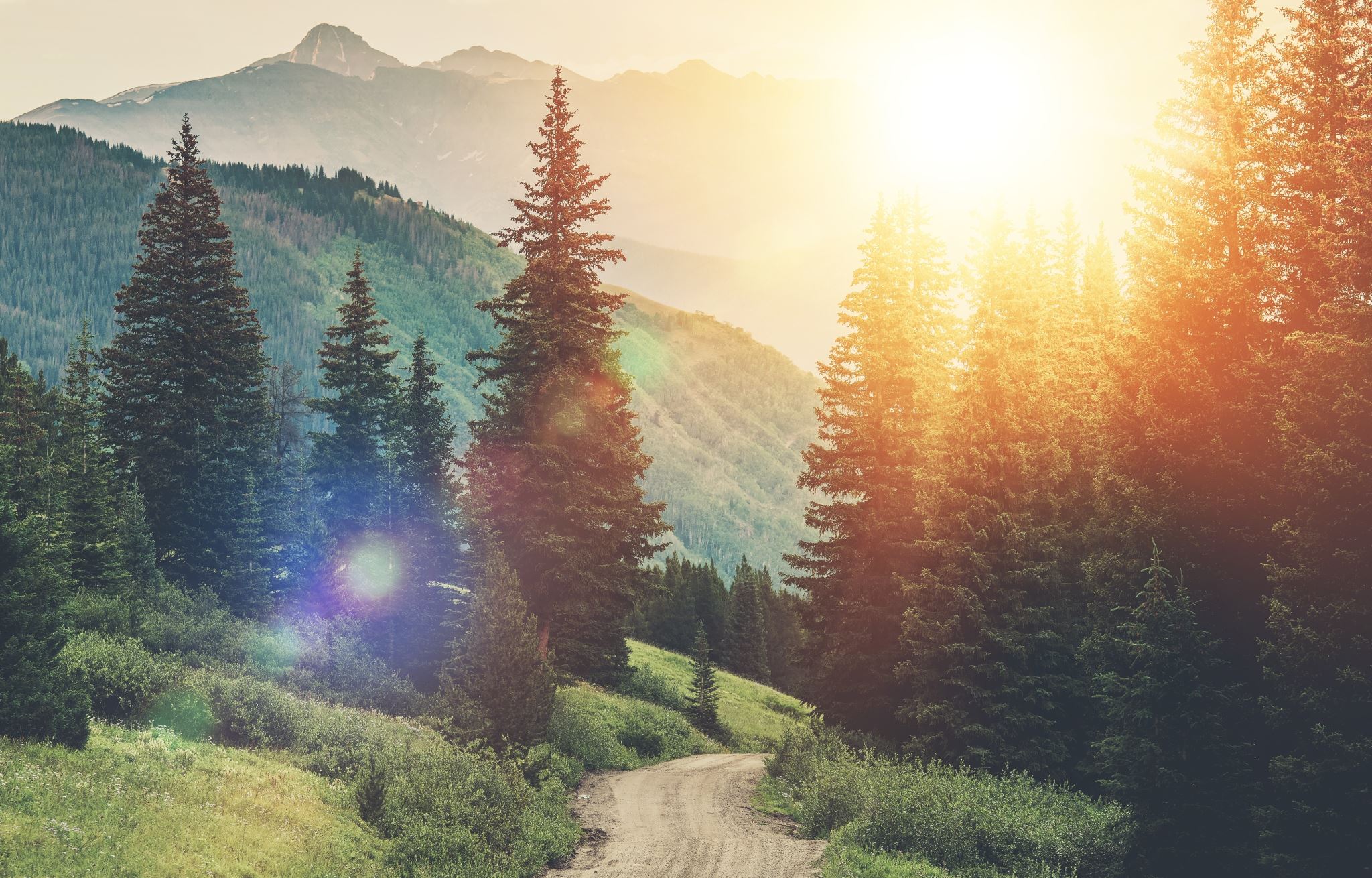 Pine Tree Recovery Center
Brady Dolan
Introduction
Pine Tree Recovery Center is a center for substance use disorder treatments.
Leading center for detoxification of substance use disorder as well as outpatient treatment. 
The center provides chef-prepared meals, recreational activities, as well as 24/7 clinical and medical supervision.
The Center is located at 17 Bishop St, Portland, ME and is open 24 hours.
Services Provided
Crisis Interventions 
Medical Detoxification
Addiction Assessment 
Case Management 
Aftercare Planning
Relapse Prevention
Programs Provided
There are Detox Programs for: Alcohol, Opioids, Prescription Drugs, Benzodiazepines.
Also included at the center are different types of therapies: Individualized, Family, Group, Dual Diagnosis, Trauma, Holistic Healing, Dialectical Behavior.
Their Beliefs
The Mission of Pine Tree Recovery Center is to give clients safe, pain-free detoxification experience using a process created by addiction professionals.
The center seeks to be a beacon of hope for those who struggle with addiction in the Northeast and provide the best experience with positive clinical outcomes.
Interviews
I talked to members of the Behavioral Health Technician(BHT) Team at Pine Tree Recovery.
The job of a BHT is to assist clients with questions, admission into programs, and adjusting to routines. BHTs often serve as the connection from client to staff, reporting any changes within the physical and mental states of the client. 
Experience and Education requirements are low for this job which allows for young people who are interested to be eligible.
Job Opportunities
Pine Tree Recovery Center is apart of Guardian Recovery Network which has locations in Colorado, Florida, Maine, New Hampshire and New Jersey. 
Jobs are available at all locations ranging from BHTs, Case Managers, Call Center Representatives and Clinical Directors.